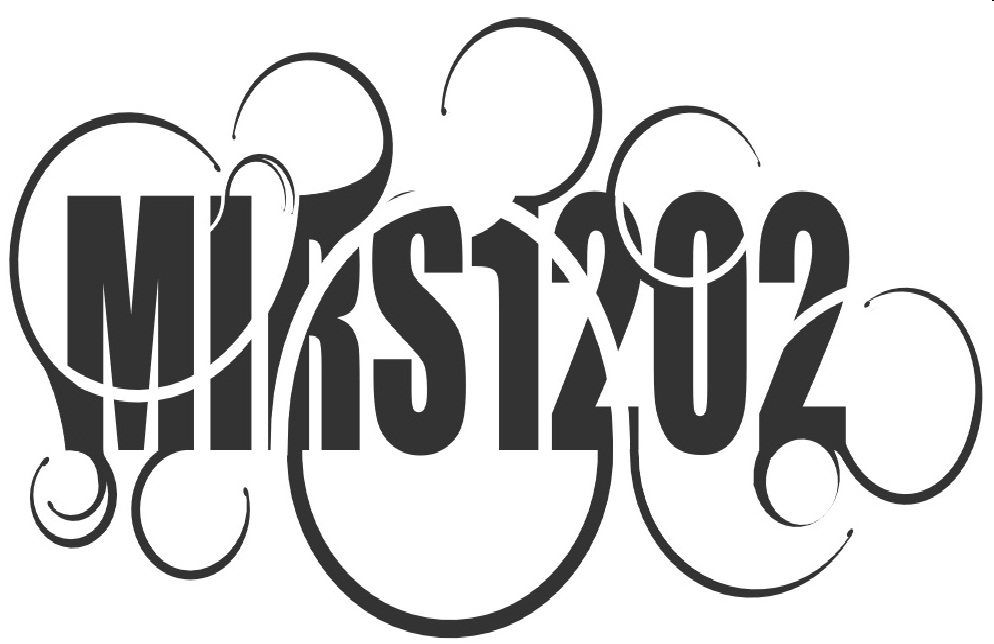 さあ、
ＳＨＯＷ　ＴＩＭＥだ☆
もくじ
メンバー紹介
開発コンセプト
MIRS1202の特徴
意気込み
2
2013/1/19
MIRS1202
TEAM MIRS1202’s CREW（マネージャー）
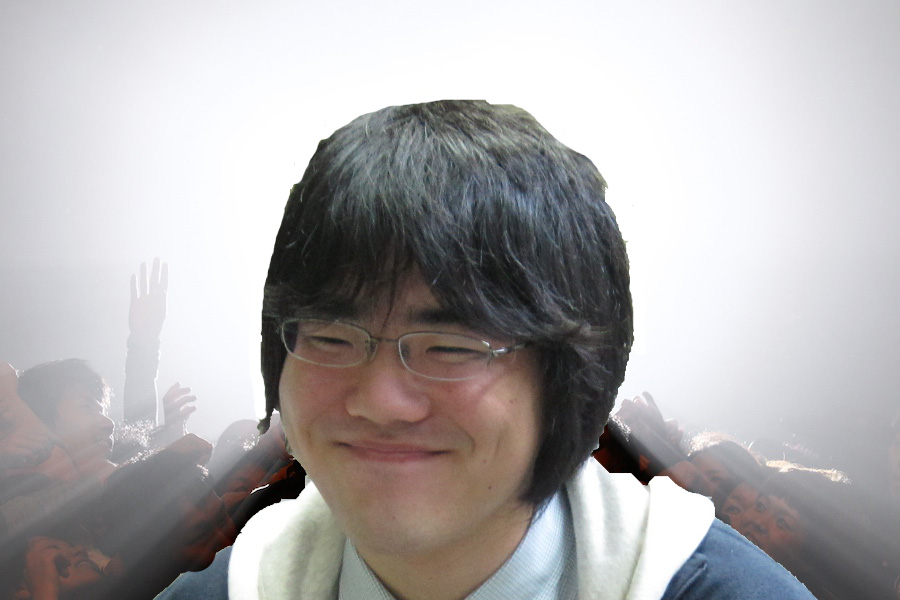 前川恵哉
Ｉmage
　　　＆
　　　　Speech
　Ｐrocessing
3
2013/1/19
MIRS1202
TEAM MIRS1202’s CREW（メカ・エレキ）
二見啓之
Hardware
森川智貴
Electronic circuit
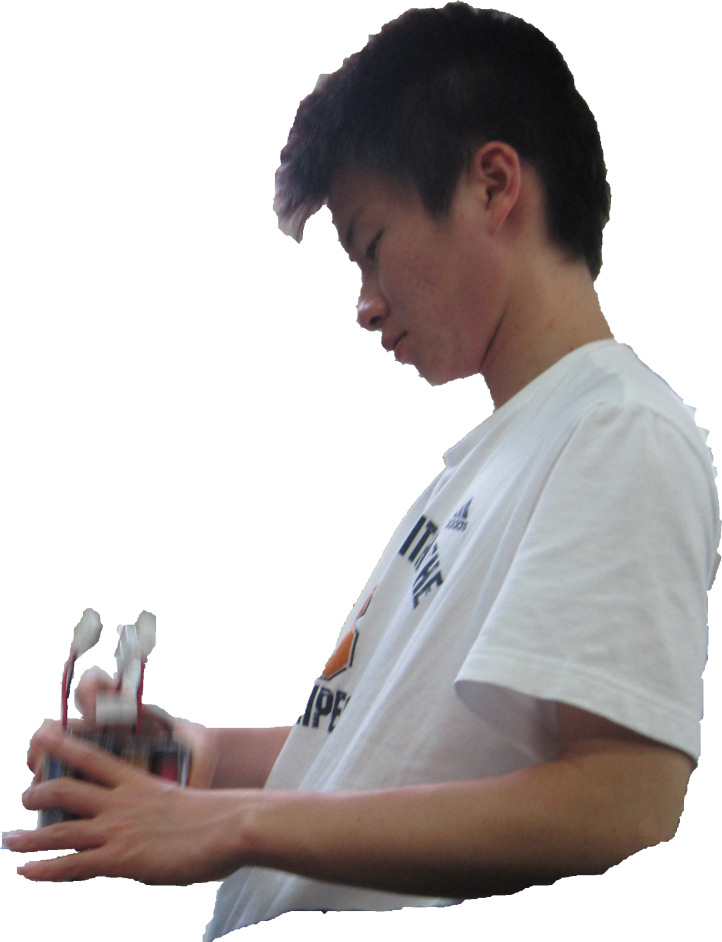 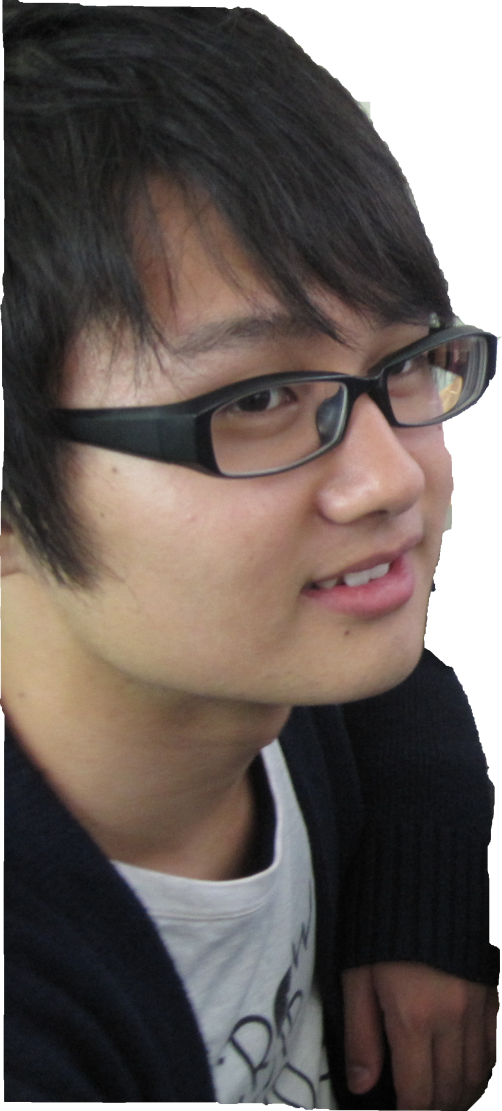 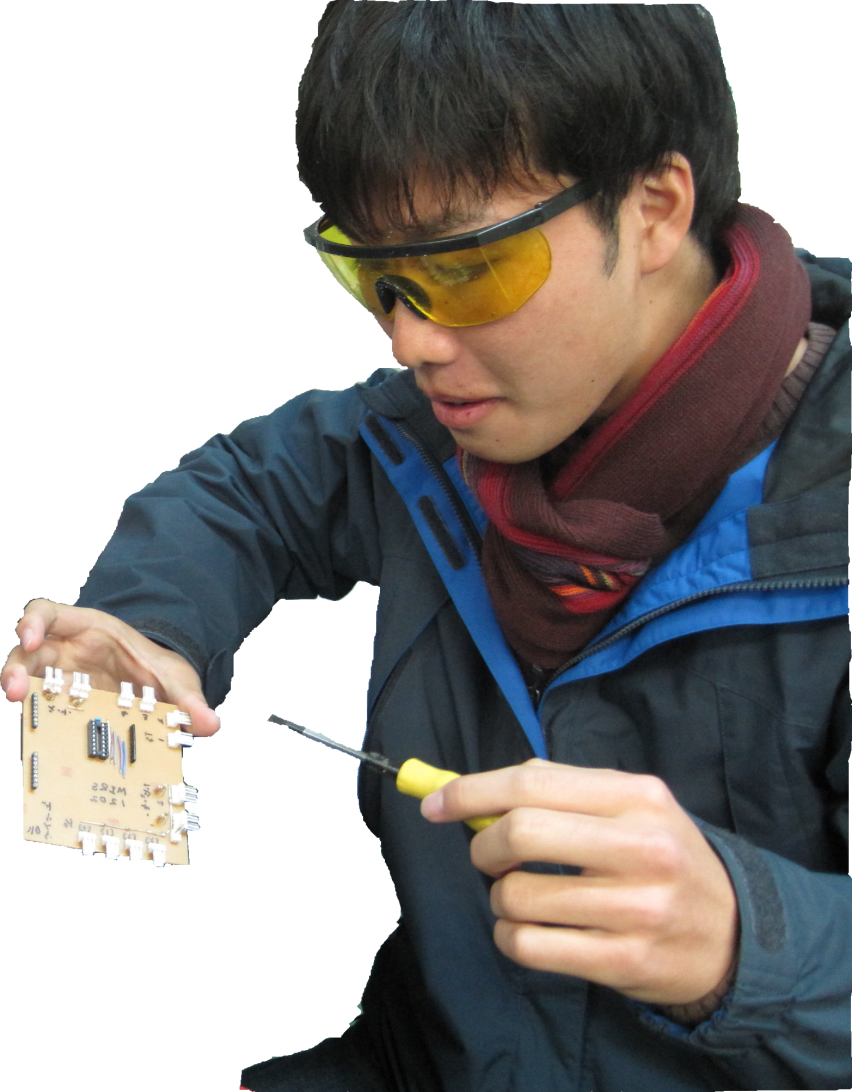 松永泰人斗
Hardware
4
2013/1/19
MIRS1202
TEAM MIRS1202’s CREW（ソフトウェア）
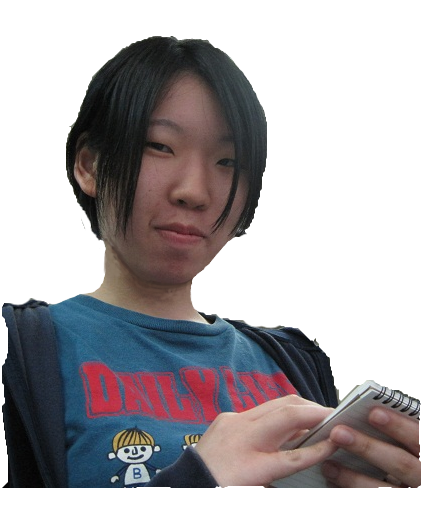 木村美咲
DM,Movie
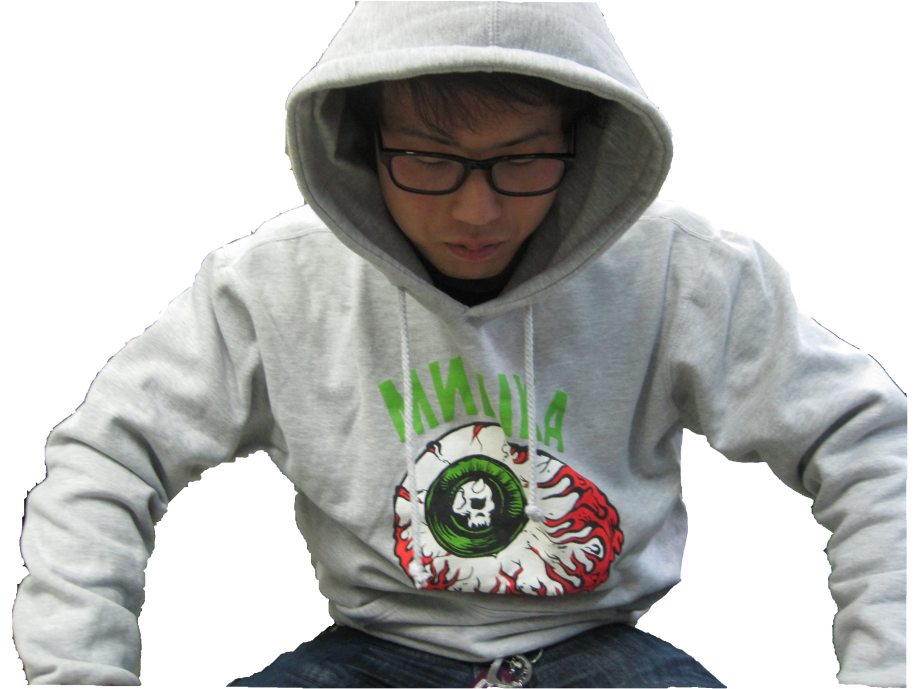 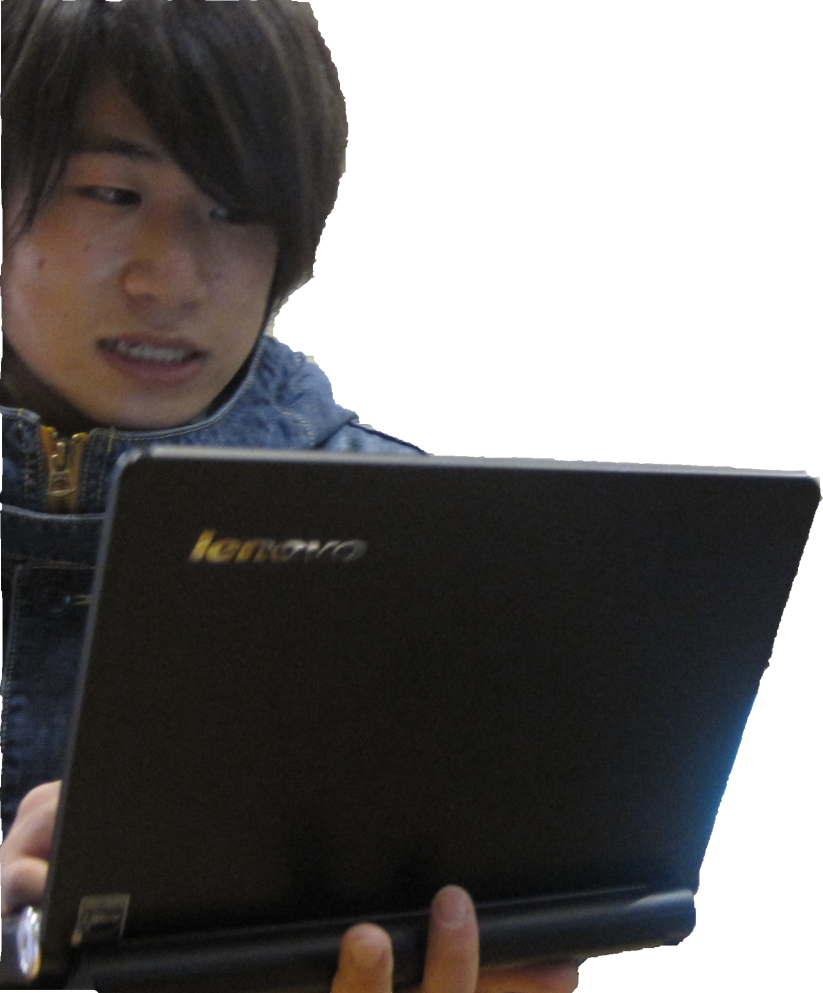 伊與田耕輔
		Assistant
秋山隼人
Main program
5
2013/1/19
MIRS1202
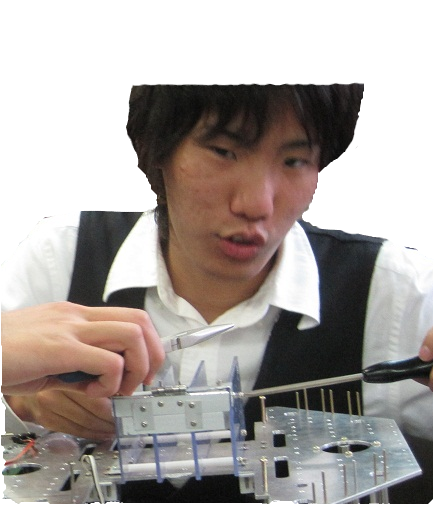 TEAM MIRS1202’s CREW（プロジェクト）
佐藤圭佑
Ｏｐｅｎｉｎｇ Movie
6
2013/1/19
MIRS1202
開発コンセプト
MIRS1202のコンセプトは…
Unique!!

個性的な迷路攻略
MIRSの
常識を
覆す!!!
7
2013/1/19
MIRS1202
MIRS1202の特徴　其の壱
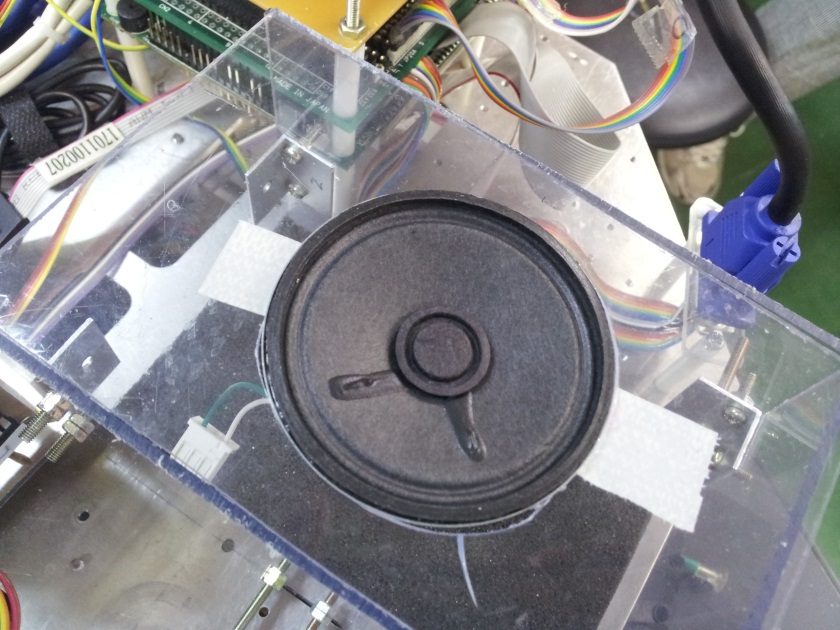 壱【スピーカーシステム】
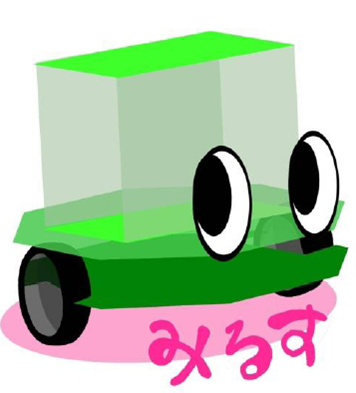 ちくわ
大明神
実況機能搭載!!
MIRS史上初しゃべるMIRS!!!
行っている動作を音声で実況します。
※ちくわ大明神とは言いません。
8
2013/1/19
MIRS1202
MIRS1202の特徴　其の弐
弐【独自の攻略システム】
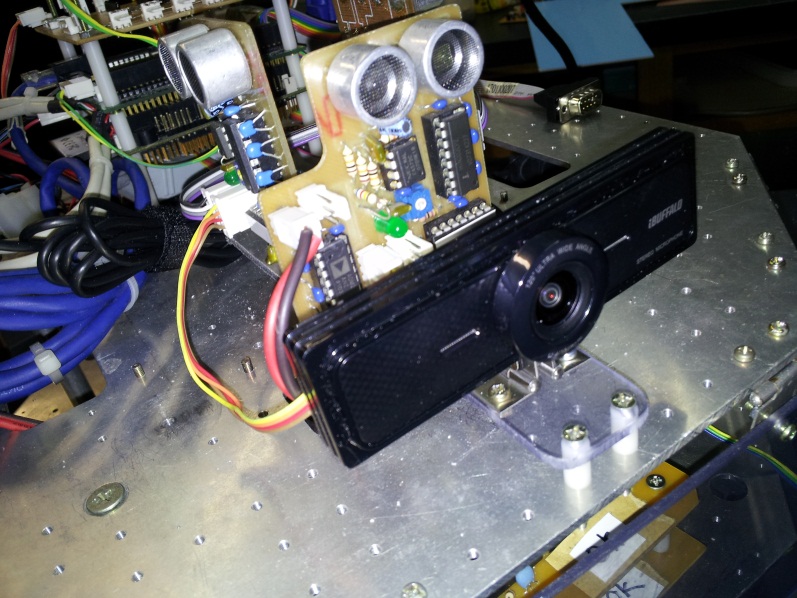 視野角１２０度の広角ウェブカメラ搭載!
今まで誰も挑戦してこなかった画像処理による攻略。
ロータリーの出口を画像処理で検出します。
また超音波のみに頼らず画像処理で曲がり角の判断も行います。
9
2013/1/19
MIRS1202
MIRS1202の特徴　其の弐
弐【独自の攻略システム】
12
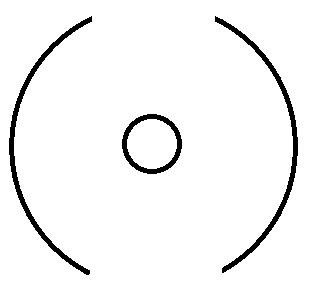 3
9
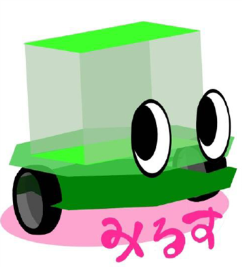 6
10
2013/1/19
MIRS1202
MIRS1202の特徴　其の参
参【こだわりのプログラム】
MIRS１２０２こだわりのプログラム。
１．何重ものフラグを用意して安定した走行！
２．走行中I/Oエラーが起きてしまっても即復帰！
３．CPUが途中で落ちてしまっても復活！
４．前川作、画像処理で正確な数字読み込み！
正確な迷路攻略で
確実なゴールを目指します!!
11
2013/1/19
MIRS1202
意気込み
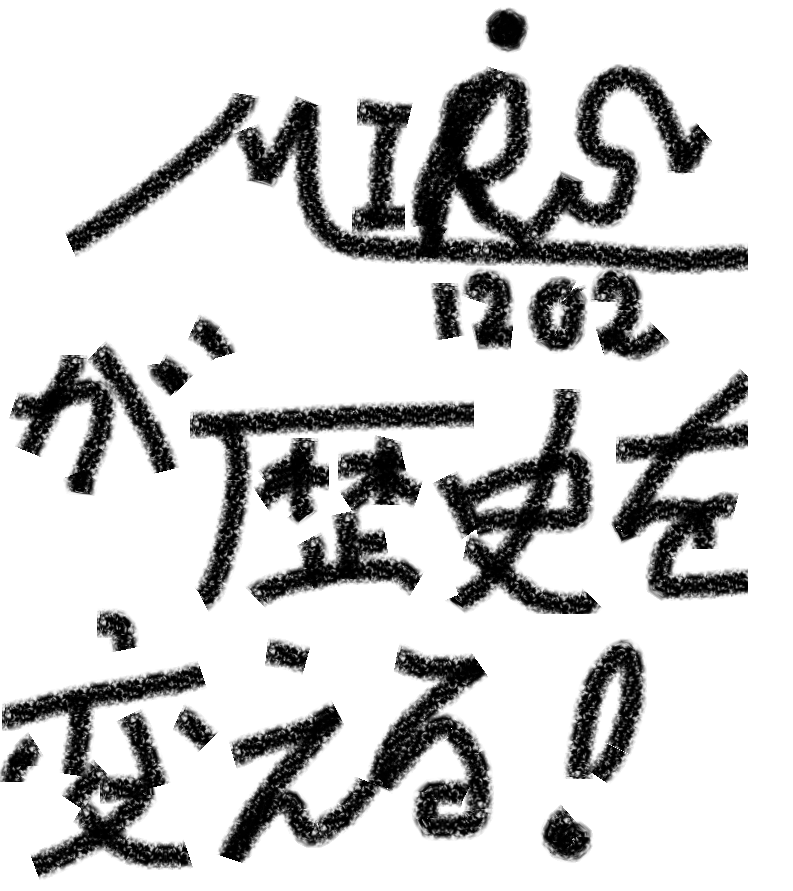 12
2013/1/19
MIRS1202